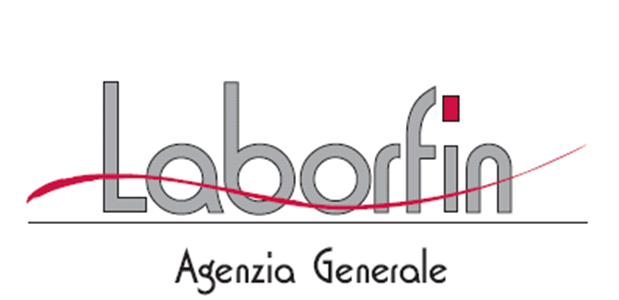 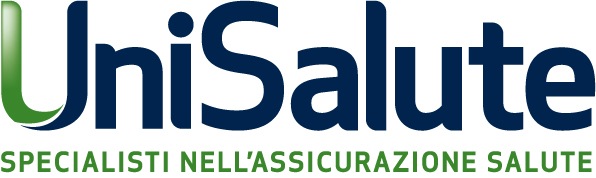 POLIZZA 
UIL SCUOLA
RISCHIO COVID 19
POLIZZA RISCHIO COVID19


 Effetto copertura : dalle ore 24,00 del 01/03/2020


 Scadenza : alle  ore 24,00 del 31/12/2020   


 Assicurati : tutti gli Iscritti alla Uil Scuola
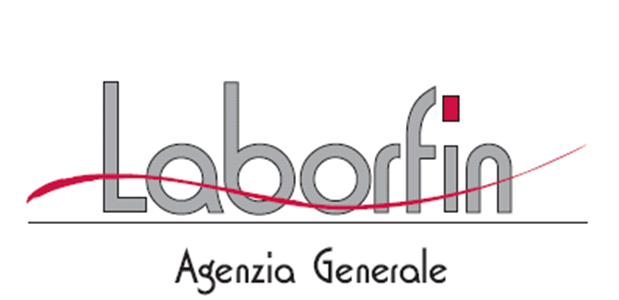 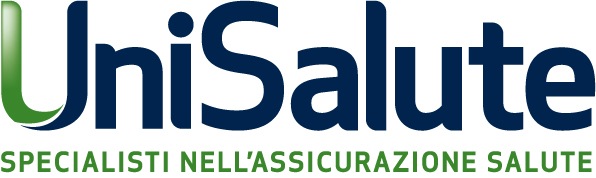 PRESTAZIONE GARANTITA

Indennizzo forfettario da corrispondere agli assicurati con età minore di 70 anni, infetti da COVID 19 diagnostica successivamente alla decorrenza della copertura (quindi i ricoveri iniziati dopo l’effetto della copertura) ma entro la data di scadenza della stessa.

In caso di ricovero: In caso di ricovero in Istituto di Cura, la cui durata sia stata superiore a 3 giorni, a seguito di sinistro avvenuto durante l’operatività del contratto, nel quale risulti positività al virus COVID-19 (tampone positivo Coronavirus), la Società si obbliga a corrispondere un’indennità forfettaria complessivamente pari ad € 200,00 nel periodo assicurativo. Nel caso in cui il ricovero sia stato effettuato in terapia intensiva, detta indennità si intende elevata ad € 400,00 fermo tutto quanto riportato al precedente capoverso.
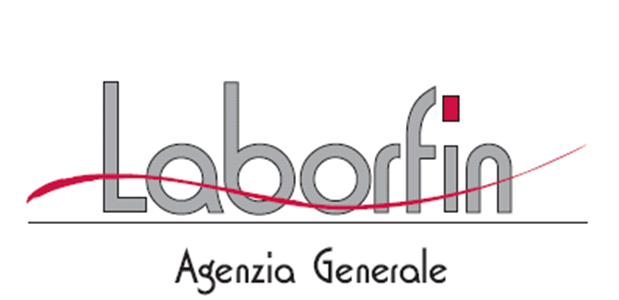 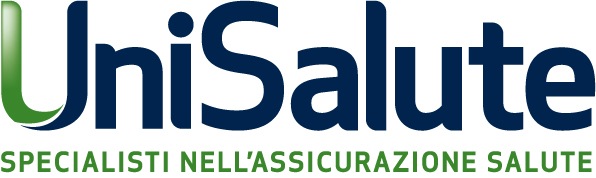 DOCUMENTI DA PRODURRE PER RICHIEDERE L’INDENNIZZO-  modulo di richiesta compilato;- copia tessera di iscrizione alla Uil Scuola per l’anno 2020; in alternativa ed in assenza provvisoria della tessera : a) alla consegna della delega al datore di lavoro per la trattenuta della quota associativa, oppure b) alla presenza negli elenchi degli Iscritti, depositati presso la Sede nazionale della UIL SCUOLA;- copia documento d’identità dell’assicurato;- Lettera di dimissione ospedaliera che indichi chiaramente la data del ricovero e della dimissione, i motivi del ricovero (diagnosi di ammissione e di dimissione) e, nel caso di terapia intensiva, specifichi il regime. - Su esplicita richiesta della Compagnia di Assicurazione dovrà essere fornita copia della cartella clinica
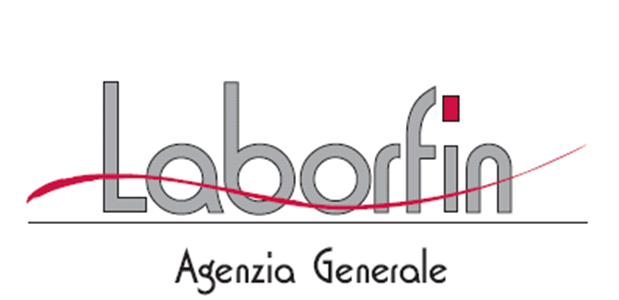 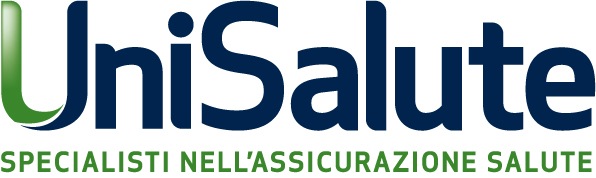 PRECISAZIONILA DATA DI ISCRIZIONE ALLA UIL SCUOLA DEVE ESSERE SEMPRE PRECEDENTE ALLA DATA DEL RICOVERO.A CHI INOLTRARE I DOCUMENTIL’intera documentazione dovrà essere inoltrata via posta a :Laborfin Srlufficio sinistri Covid19via Castelfidardo 4300185 Roma
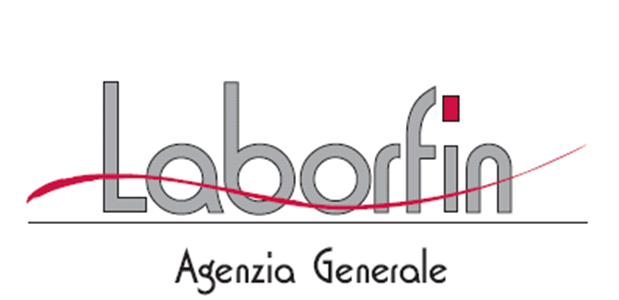 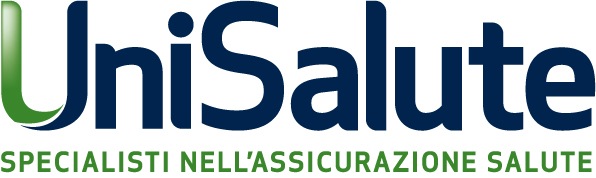 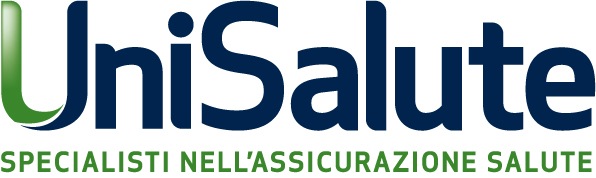 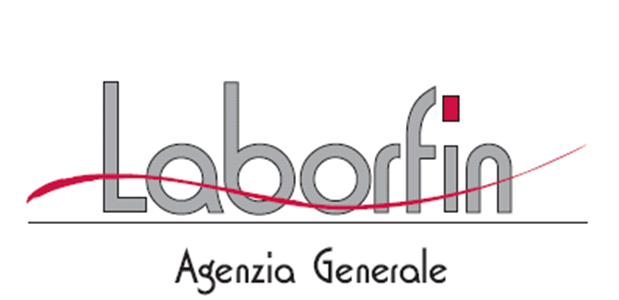